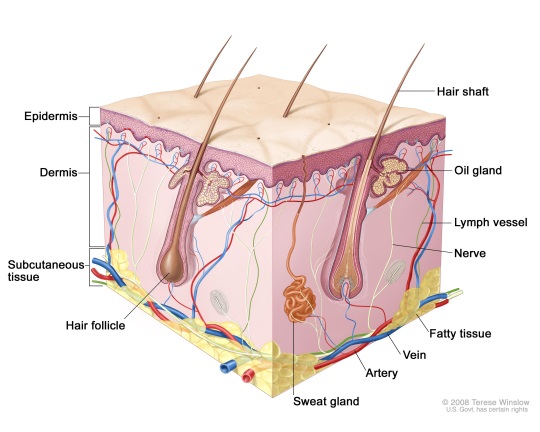 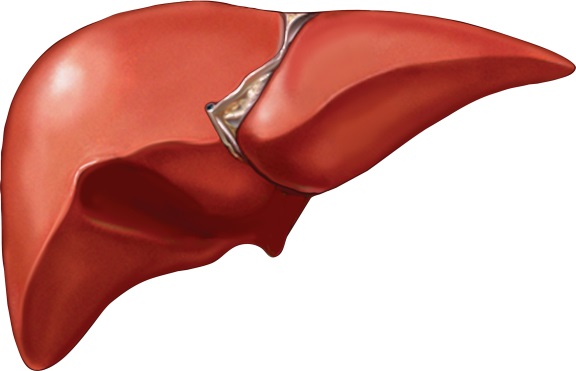 Excretory system
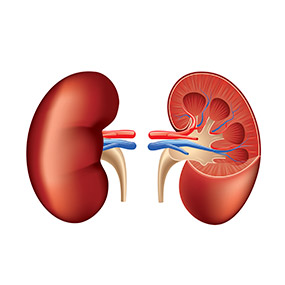 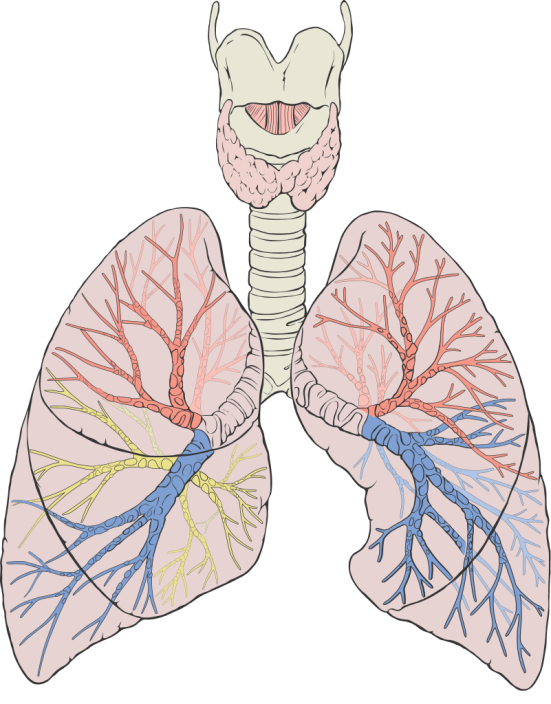 Excretory system
Regulator of the chemical composition of bodily fluids via the removal of wastes and retainment of proper amounts of water, salts and nutrients
Excretion vs. elimination
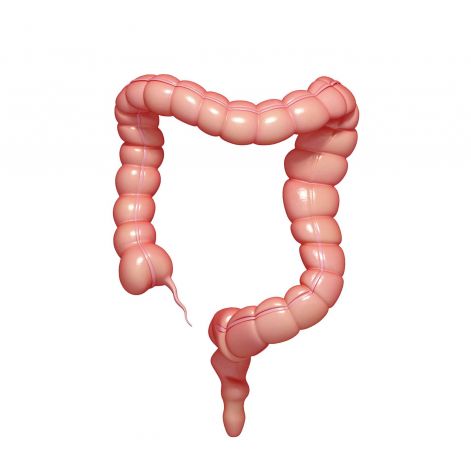 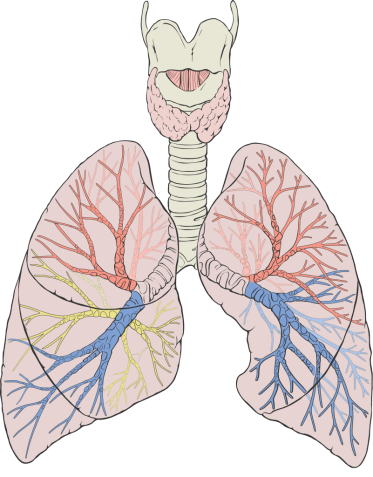 [Speaker Notes: Students firstly have a discussion of what the difference is between excretion and elimination. Then they need to copy the definitions.
Diagram 1: Represents Carbon dioxide that is produced via cellular respiration being expelled by the lungs.
Diagram 2: Any food that has not been digested passes straight through the bosy (No metabolism occurs)]
[Speaker Notes: Page 123 of Human Perspectives book]
Liver functions
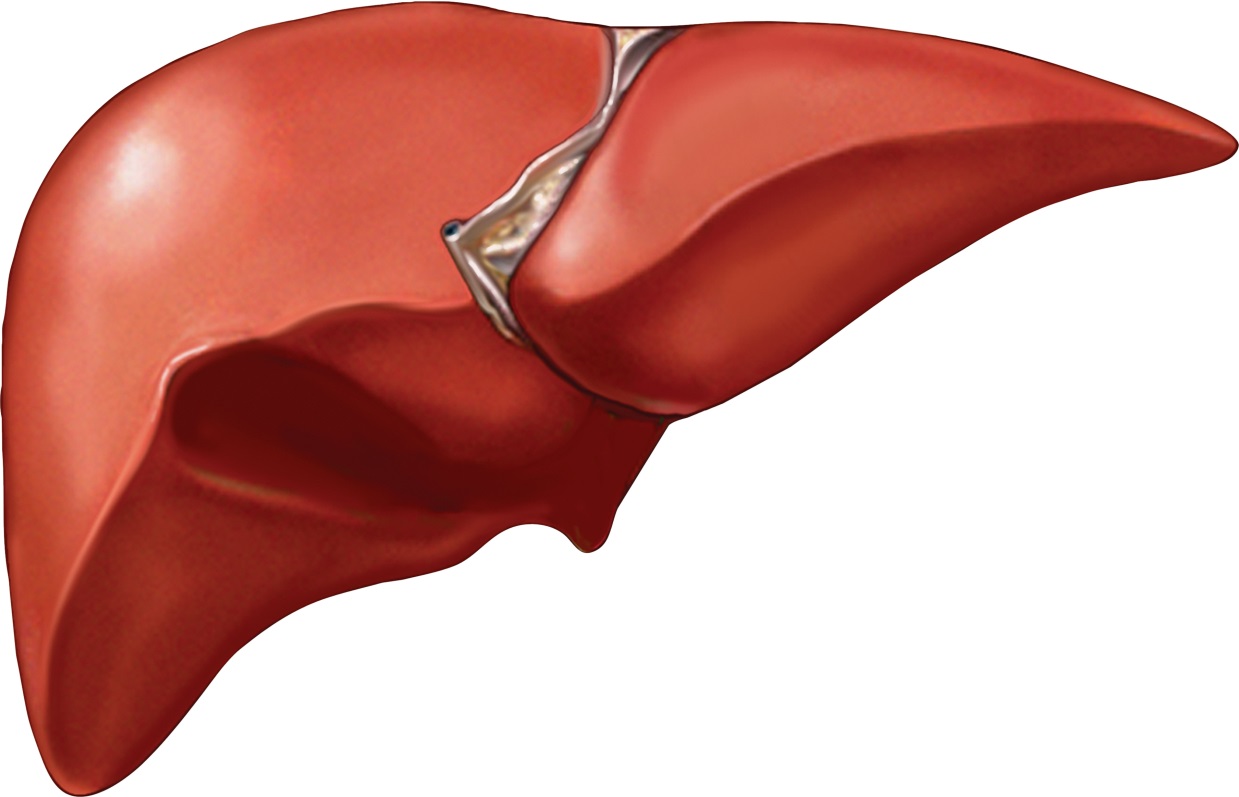 Deamination
Detoxifies chemicals
Creates bile
Stores excess energy sources
Creates proteins that help clot blood
[Speaker Notes: Deamination is the main process in the liver involved with excretion]
Deamination
The removal of an amino group from a molecule
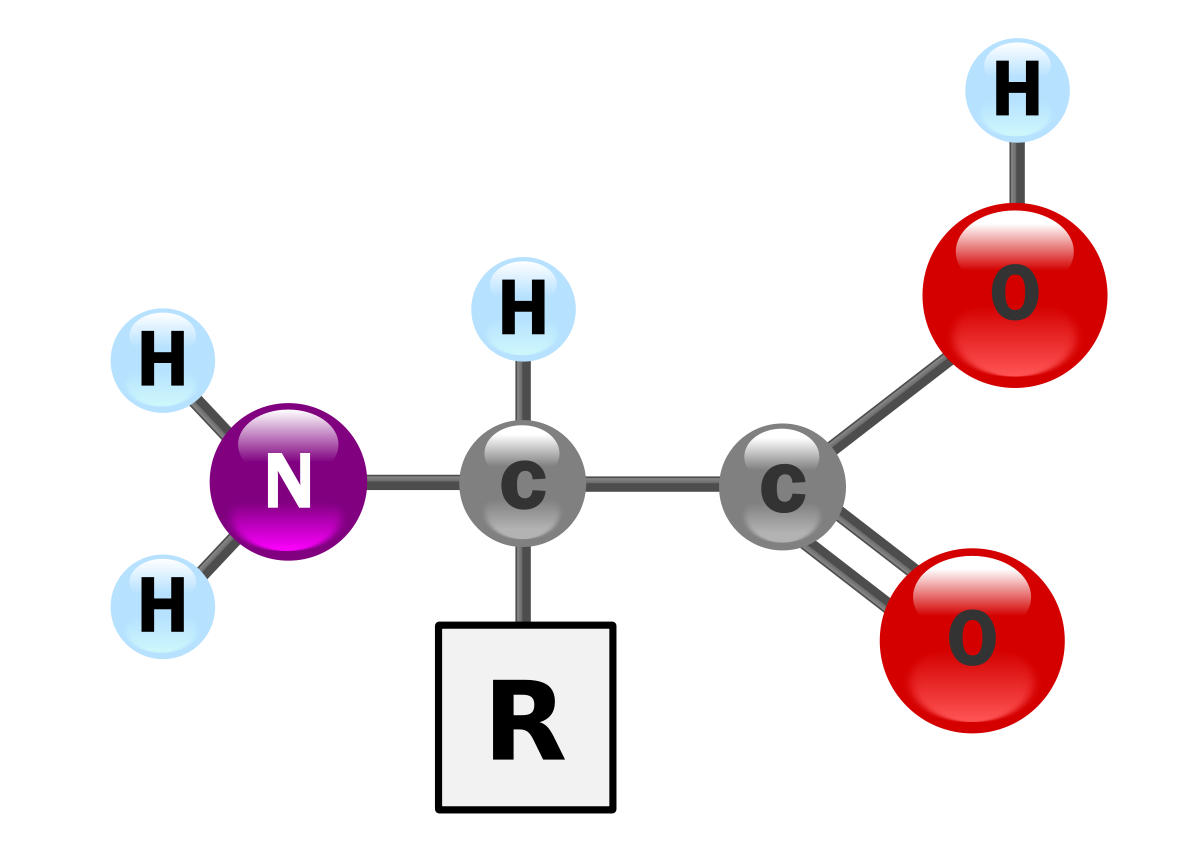 7.2 The liver and skin
Deamination 
The liver is located in the upper abdominal cavity. 
It is a very large organ with a host of different functions, one of which is the preparation of materials for excretion.
The liver plays an important role in processing chemicals into a safer form. For example, it converts ammonia produced from proteins into the safer form of urea by a process called deamination.
Deamination uses enzymes to remove the amino group (NH2) from the amino acids. Once the amino group has been removed, it is converted by the liver cells to ammonia (NH3) and then finally to urea, where it is eliminated from the body in urine.
The remaining part of the amino acid, which is mainly carbon and hydrogen, is converted into a carbohydrate that can be readily broken down by the cells to release energy, carbon dioxide and water.
Deamination
Amino acid 	+	Oxygen     	Carbohydrate	+	Ammonia
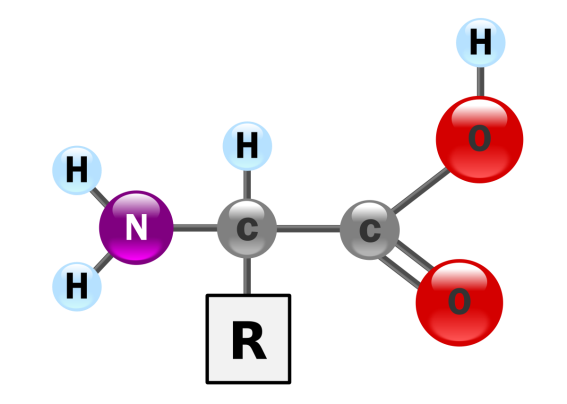 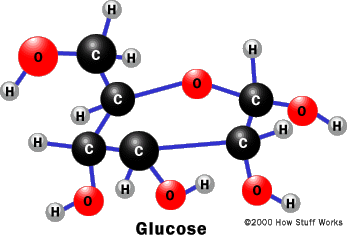 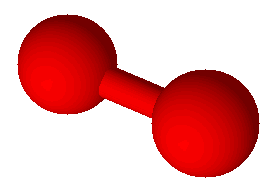 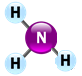 O
O
Used for energy
Toxic
How to get rid of toxic ammonia?
Carbon dioxide	   +     Ammonia	    	Urea    +     water
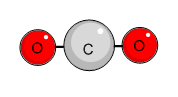 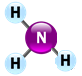 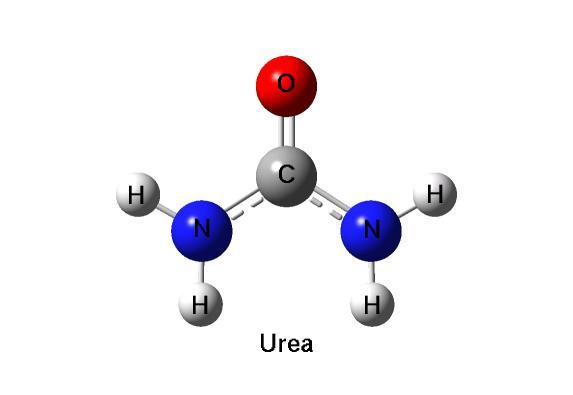 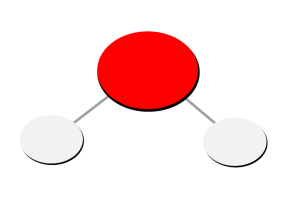 O
H
H
Taken from the liver to the kidney to be filtered and excreted
Skin
Although the skins main function is to provide a protective covering, it is also involved in excretion
Dissolved salt, lactic acid & urea can exit the body via sweat glands
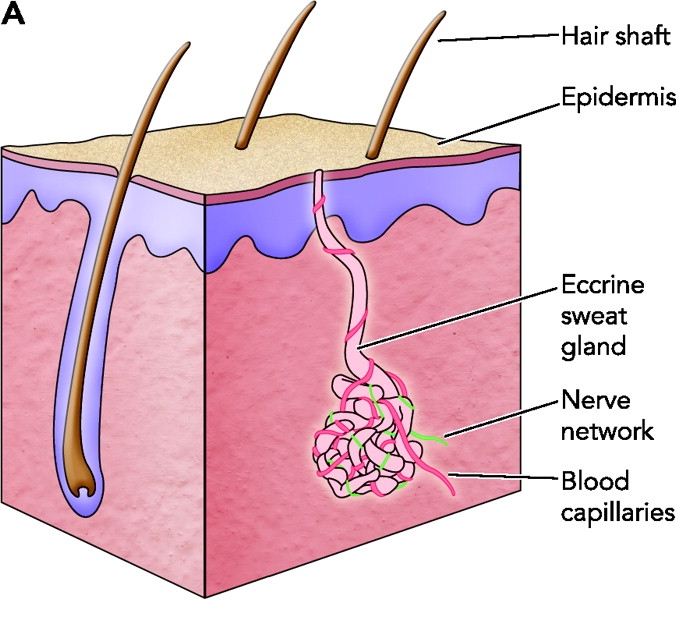 Lungs
Carbon dioxide is a by-product of cellular respiration and can be toxic if it accumulates in the body
The lungs help to expel this
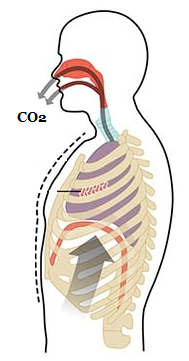 Kidney
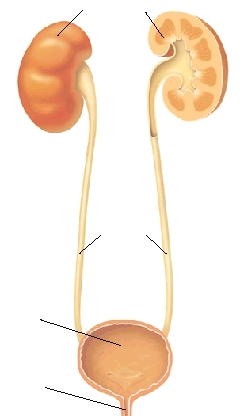 The kidneys, bladder and their associated ducts are collectively known as the urinary system